О заключении на проект закона Тульской области «О бюджете Тульской области на 2017 год и на плановый период 2018 и 2019 годов»
Кошельников Петр Иванович
председатель счетной палаты
Тульской области
Основные направления проекта бюджета
Изменения налогового и бюджетного законодательства РФ с 01.01.2017
Указы Президента РФ
Основные направления деятельности правительства Тульской области на период до 2021 года
Структура налоговых и неналоговых доходов (%)
Структура расходов области по разделам 2017-2019 (%)
Структура инвестиционных  расходов (млн. руб.)
Программный бюджет (млн. руб.)
Объем публичных нормативных обязательств
Сбалансированность местных бюджетов
Государственный долг
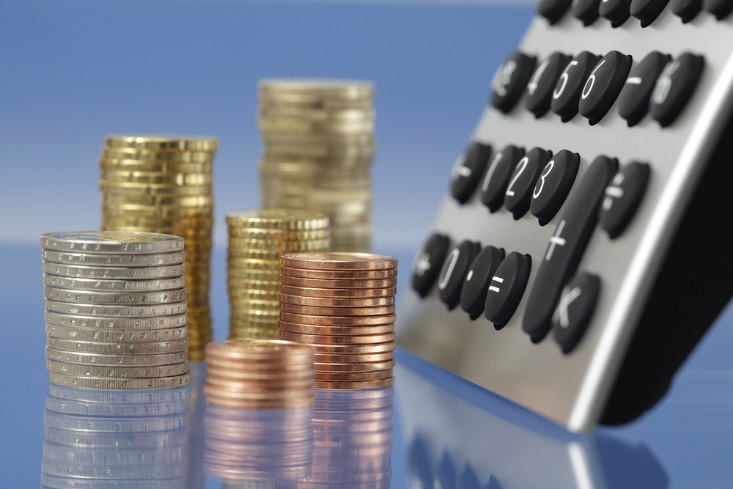 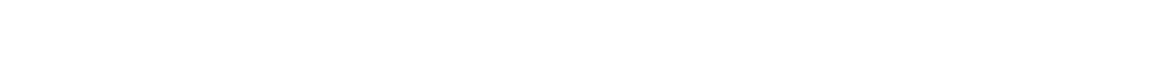 СПАСИБО ЗА ВНИМАНИЕ!